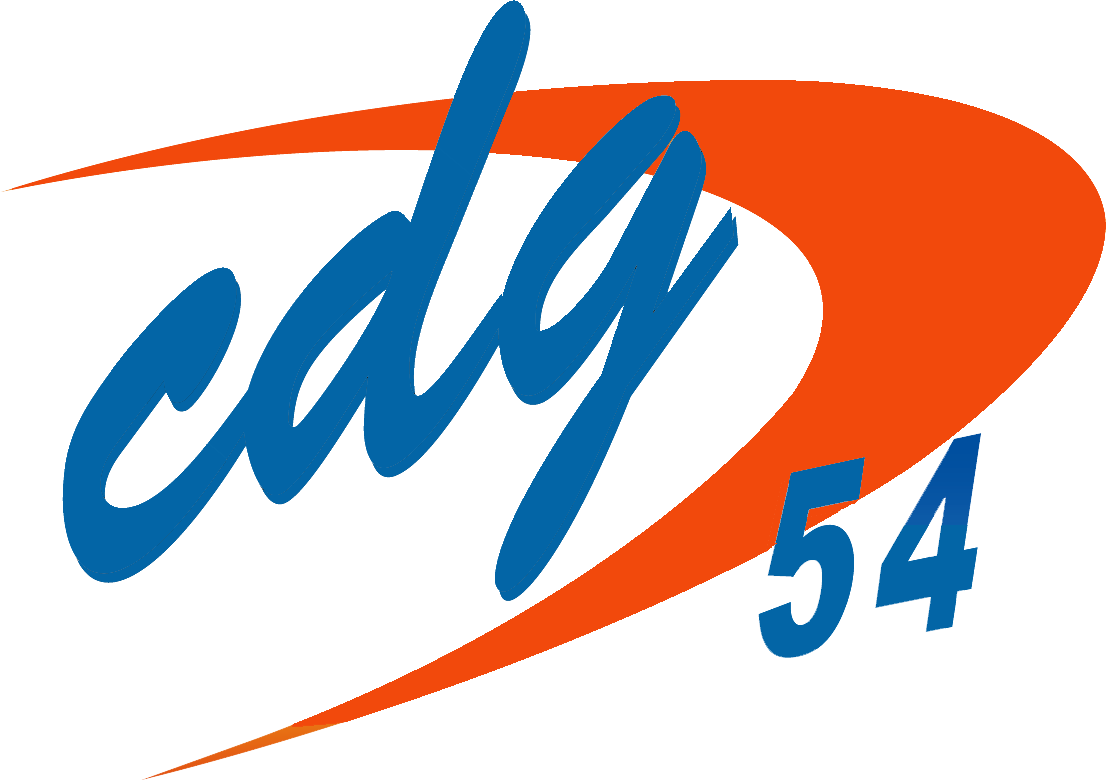 Missions Obligatoires
Engagement & Mutualisation
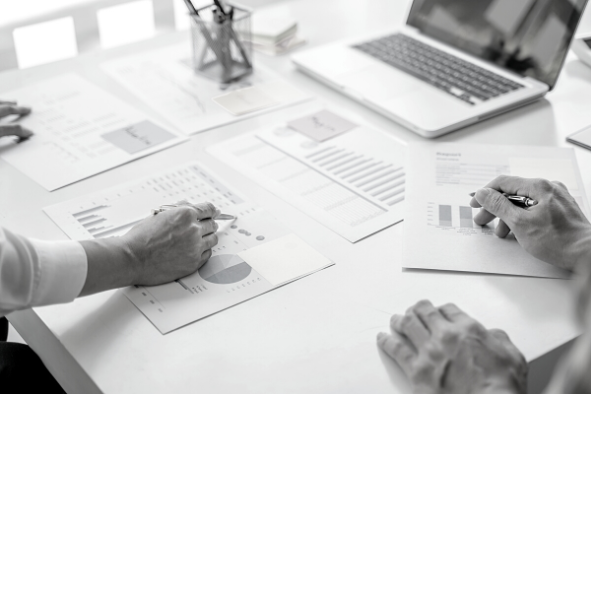 PPR : METHODOLOGIE D’APPUI ET EXPERIENCE 
DU CENTRE DE GESTION DE MEURTHE-ET-MOSELLE
Unité Emploi et Prospection des Talents
CONFERENCE REGIONALE DE L’EMPLOI
28 NOVEMBRE 2023
Missions Facultatives
Innovation & Accompagnement
Centre de Gestion de Meurthe & Moselle
F40-14-04 v1
L’ENTRETIEN DIAGNOSTIC
Une rencontre tripartite
Les objectifs
1
Présenter le dispositif PPR
2
Rappeler les engagements des parties
3
Acter le début de la PPR
4
Acter la durée d’engagement
5
Recenser les possibilités de reclassement en interne
6
Identifier l’existence d’un projet professionnel
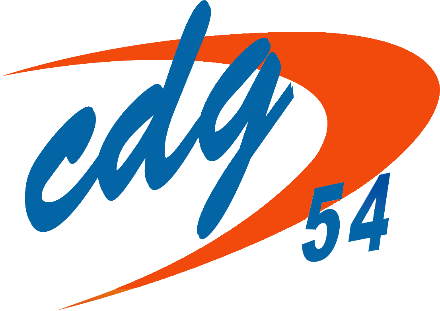 L’objet et la durée
LES PRINCIPAUX ELEMENTS DE CONTENU DE LA CONVENTION
Les actions
Les modalités de suivi
Les engagements
La situation administrative
Les dispositions diverses
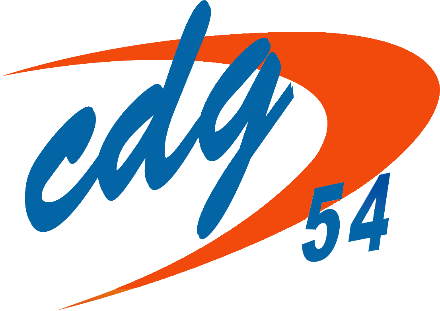 LES PROJETS
Le profil des agents en PPR
Les parcours PPR
Les partenaires
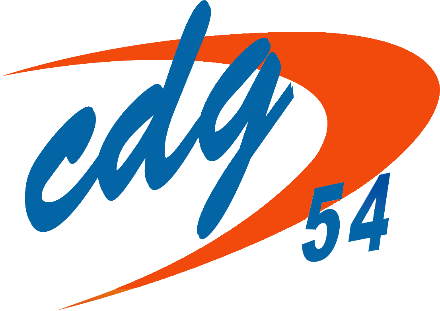 Quelques chiffres :
LE PROFIL DES AGENTS EN PPR :
Outil SCEEP
25
74
conventions en cours
agents accompagnés depuis 2019
76%
sont issus de la filière technique
64%
des agents reclassés en 2023
84%
relèvent de la catégorie C
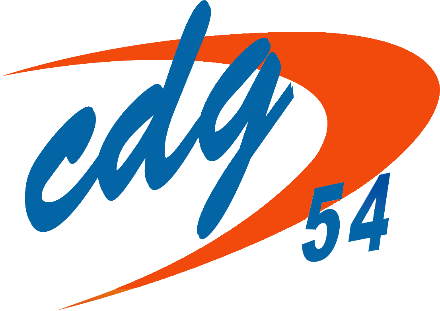 LE PROFIL DES AGENTS EN PPR :
Les métiers exercés avant la PPR :
1
Agent technique d’exploitation
1
Responsable des festivités
1
Gestionnaire du parc automobille
1
Aide soignante
1
Assistante sociale
1
Agent de salubrité
1
Adjoint d’animation petite enfance
1
Auxiliaire de puériculture
2
Agent technique polyvalent
2
Assistante éducative petite enfance
2
ATSEM
2
Agent de restauration
4
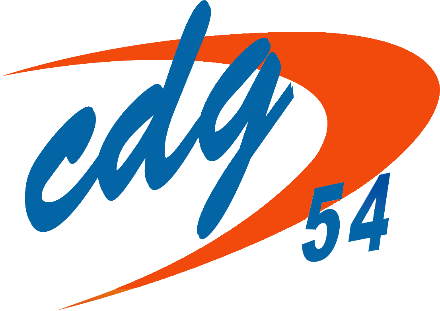 Agent d’entretien et de restauration
5
Agent d’entretien des locaux
Projet n°1
Projet n°1
LES PROJETS PPR DES AGENTS DU 54
Projet n°2
Projet n°2
Projet n°3
Projet n°3
1
Contrôleur d’ouvrage
1
Coordinatrice des ATSEM
1
Formatrice
1
Agent d’accueil et de surveillance de musée
1
Gestionnaire RH
1
ASVP
8
Projets en cours d’élaboration
1
1
Assistant administratif
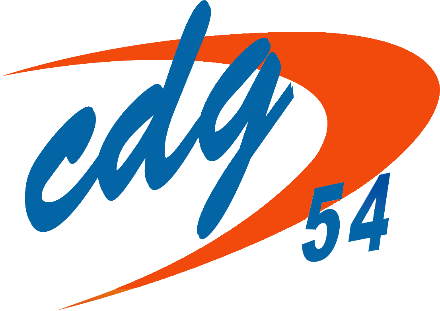 LES PARCOURS PPR
La nécessité de travailler le projet professionnel
Bilans professionnels
Bilans de compétences
Bilans des capacités restantes - IRR
Ateliers de reconversion - CNFPT
Parcours Inclu’Pro
Une majorité d’orientation vers des postes administratifs
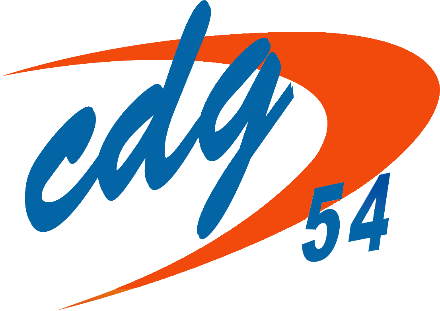 L’intérêt des périodes d’observation et d’immersion
EXEMPLES DE PARCOURS
Actions à compléter à l’issue du bilan professionnel / de compétences (formations, immersions, TRE)
3
SANS PROJET PROFESSIONNEL
2
Formations généralistes
Bilan professionnel / Bilan de compétences
1
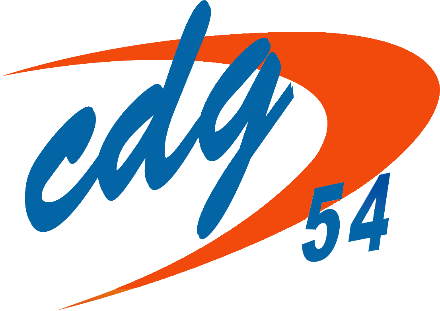 EXEMPLES DE PARCOURS
Initiation bureautique, RAN expression écrite
4
Titre professionnel d’Employé Administratif et d’Accueil
AVEC PROJET PROFESSIONNEL
3
Immersions sur des postes d’assistant administratif et d’accueil
2
Accompagnement Techniques de Recherches d’Emploi (TRE)
1
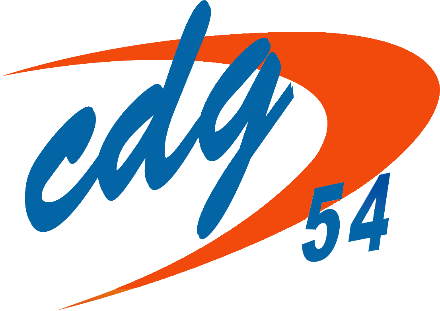 Outil Aires 
de Mobilité
LA GPEEC AU TRAVERS DES PARCOURS PROFESSIONNELS
Identifier les métiers à forte usure
Faire du recrutement le 1er acte de GPEEC
Définir un plan d’actions avec l’agent dans les deux ans du recrutement : formations, stages d’immersion...
Favoriser les mobilités externes/internes
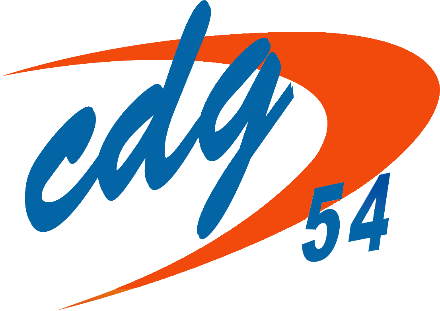 LES PARTENAIRES
Retravailler Lorraine
Actions Industrie
...
(PAS)
Université de
Lorraine
IRR
HED
(Parcours
Inclus’Pro)
CNFPT
FIPHFP
Réseau
d’employeurs
AFPA
ELAN 
CRF...
CRP
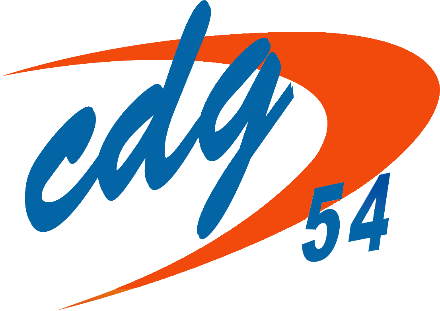 LE FINANCEMENT :
1
Le traitement, les frais pédagogiques et les frais annexes sont à la charge de la collectivité d’origine
Les aides allouées par le FIPHFP :
Jusqu’à 10 000 €/an pour la prise en charge des frais pédagogiques
2
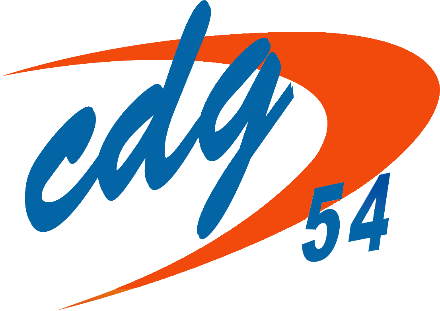 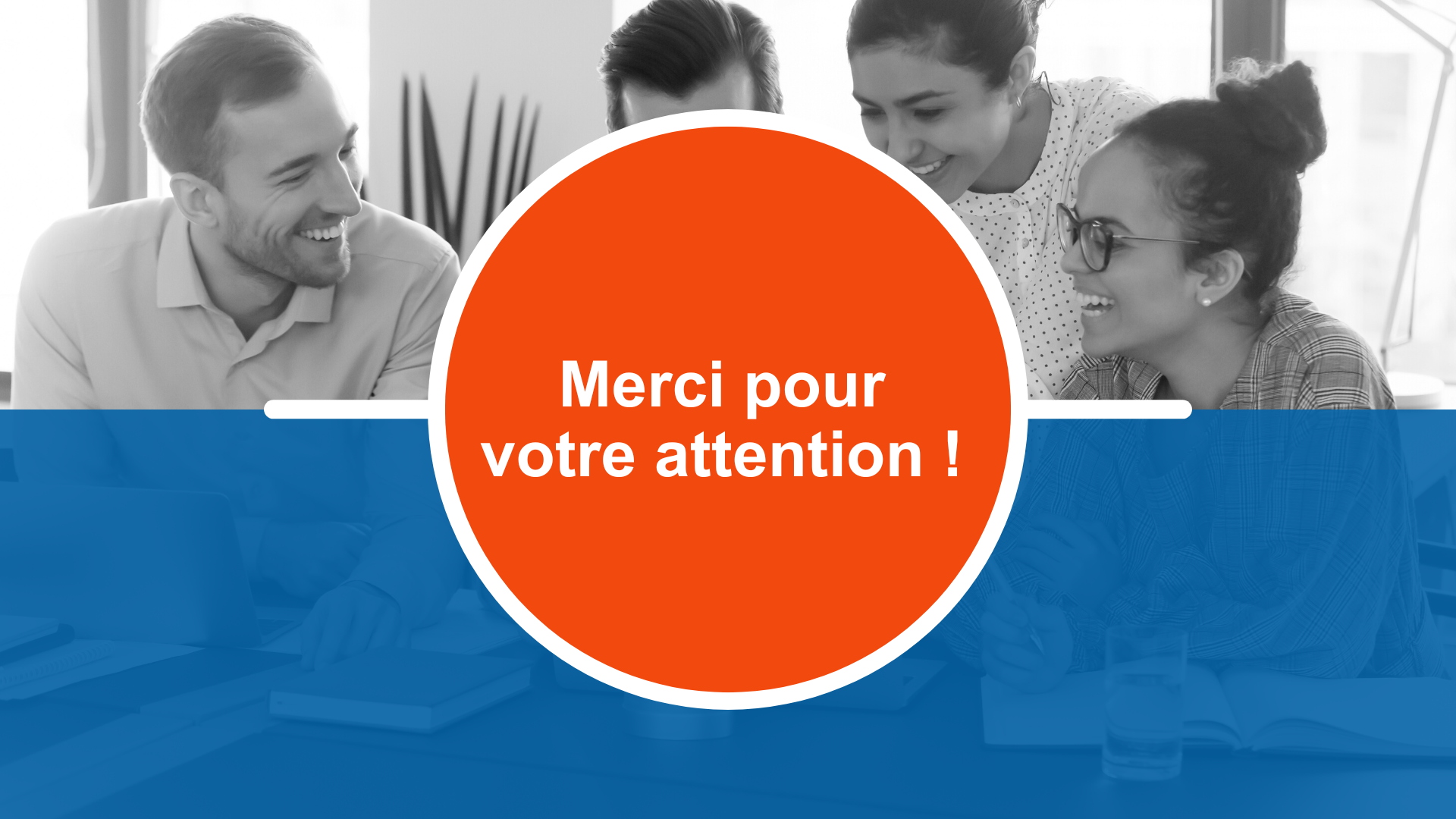 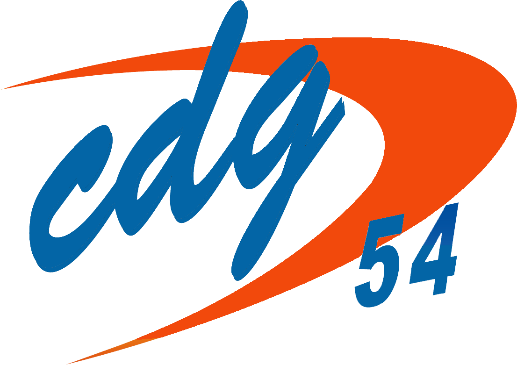